সবাইকে শুভেচ্ছা
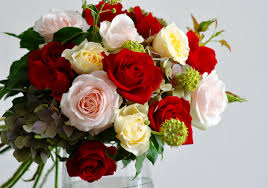 পরিচিতি
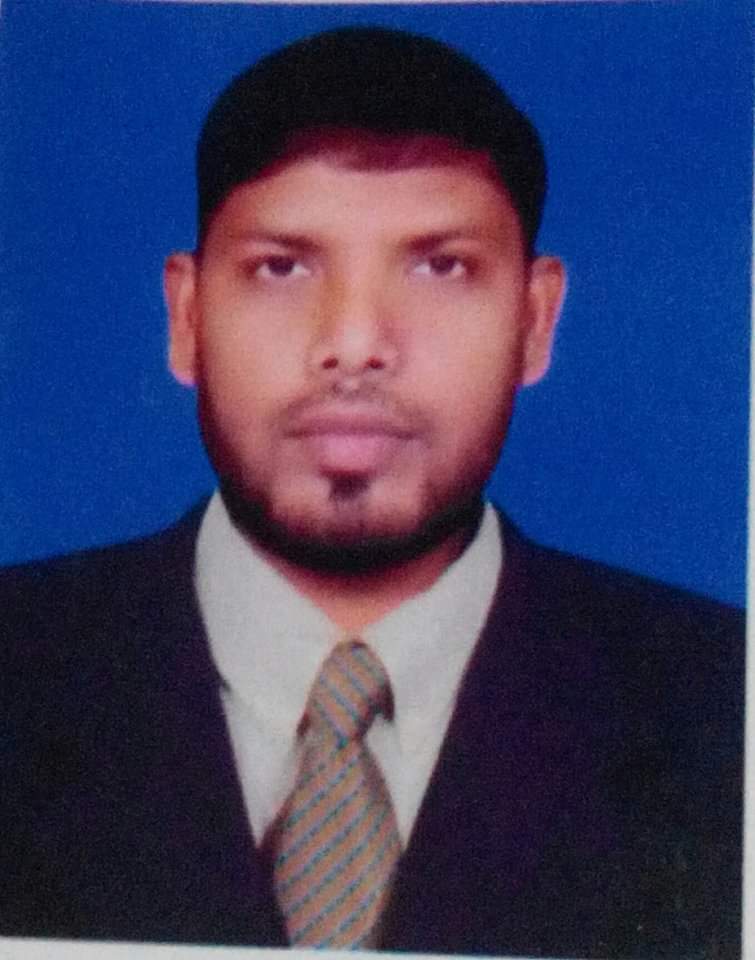 মোঃ সুলতান আহমেদ
সহকারি শিক্ষক
করল্যাছড়ি আর এস উচ্চ বিঃ
লংগদু উপজেলা
রাংগামাটি পাবত্য জেলা।
মেবাইল নং-০১৮২৭১৮৫৩৯৫
পাঠ পরিচিতি
ব্যবসায় উদ্যোগ
নবম/দশম শ্রেণি
তৃতীয় অধ্যায়
সময়ঃ ২৫ মিনিট
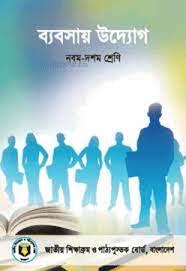 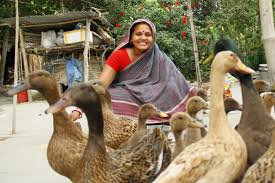 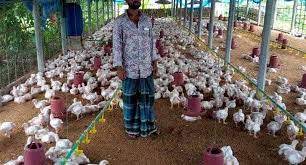 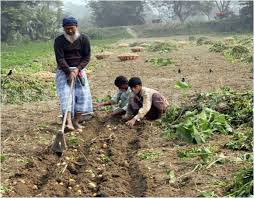 মুরগী পালন
কৃষি কাজ
হাঁস পালন
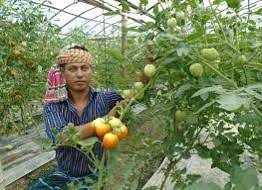 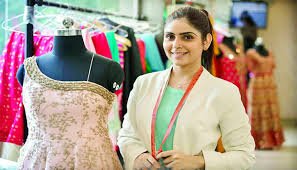 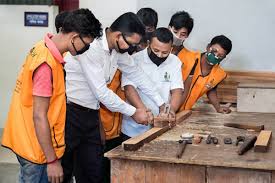 পোশাক শিল্প
শিল্প কারখানায়
সবজি চাষ
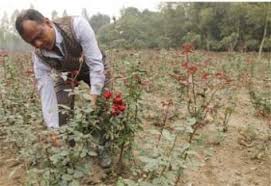 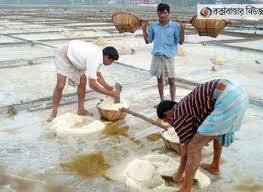 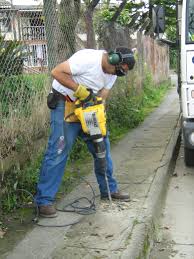 ফুল চাষ
ওয়েরিং কাজ
লবণ চাষ
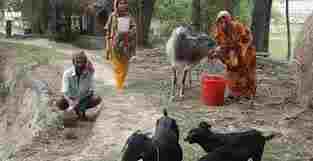 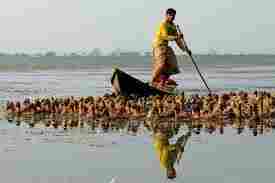 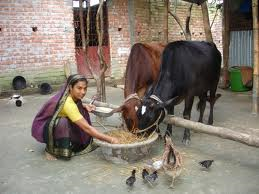 ছাগল পালন
গাভী পালন
হাঁস পালন
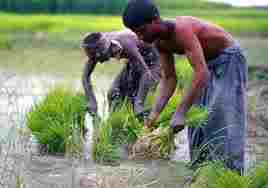 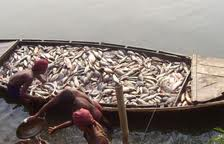 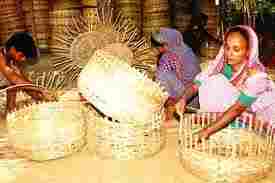 মাছ চাষ
বাঁশ শিল্প
ধান চাষ
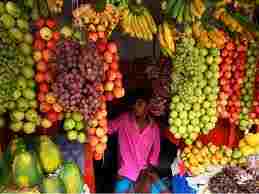 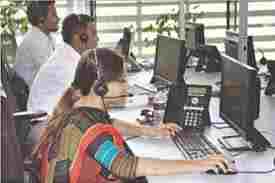 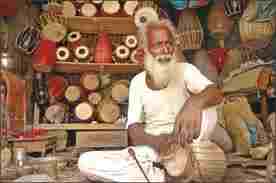 ফলের ব্যবসায়
ক ম্পিউটার প্রশিক্ষণ
বাদ্যযন্তের ব্যবসায়
আজকের পাঠ
আত্ম-কর্মসংস্থান
এ অধ্যায় শেষে শিক্ষার্থীরা যা বলতে পারবে।
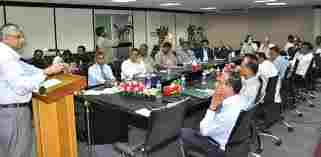 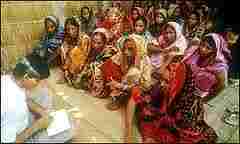 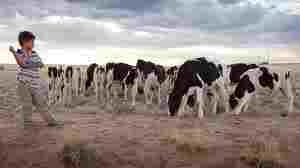 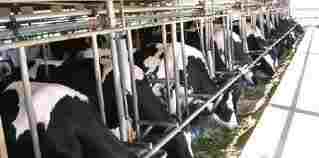 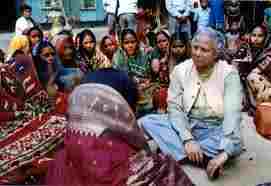 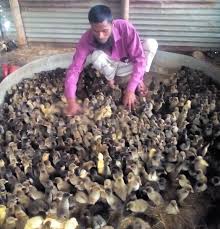 খামার বাড়ির উপর প্রশিক্ষণ
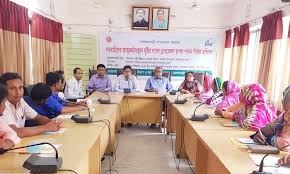 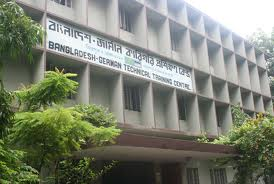 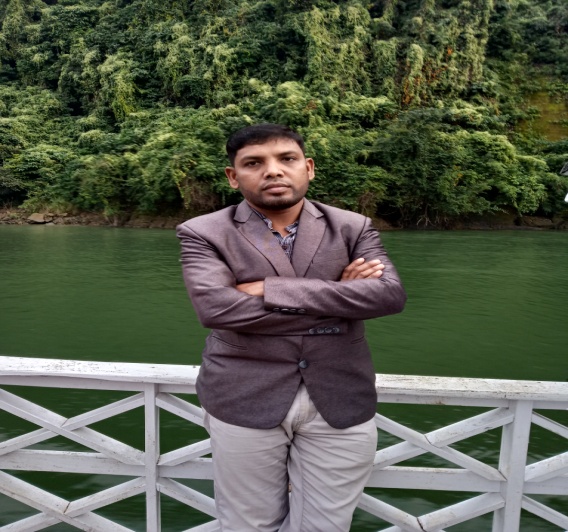 জানাব,সুলতান সাহেব এম,বি,এস পাশ করে সরকারী কোন  কর্মসংস্থান না পেয়ে হতাশ হয়েছিলেন। তারপর সে যুব উন্নয়ন অধিদপ্তরের কর্মকর্তার কাছ থেকে পরামর্শ নিয়ে বিভিন্ন মেয়াদে প্রশিক্ষন গ্রহণ করেন এবং ব্যাংক থেকে সহজশর্তে ঋণ গ্রহণ করে নিজেই একটি গরুর খামার প্রতিষ্ঠা করেন। তার খামারে তিনি নিজেই  কাজ করে অর্থ উপার্জন করে থাকেন।
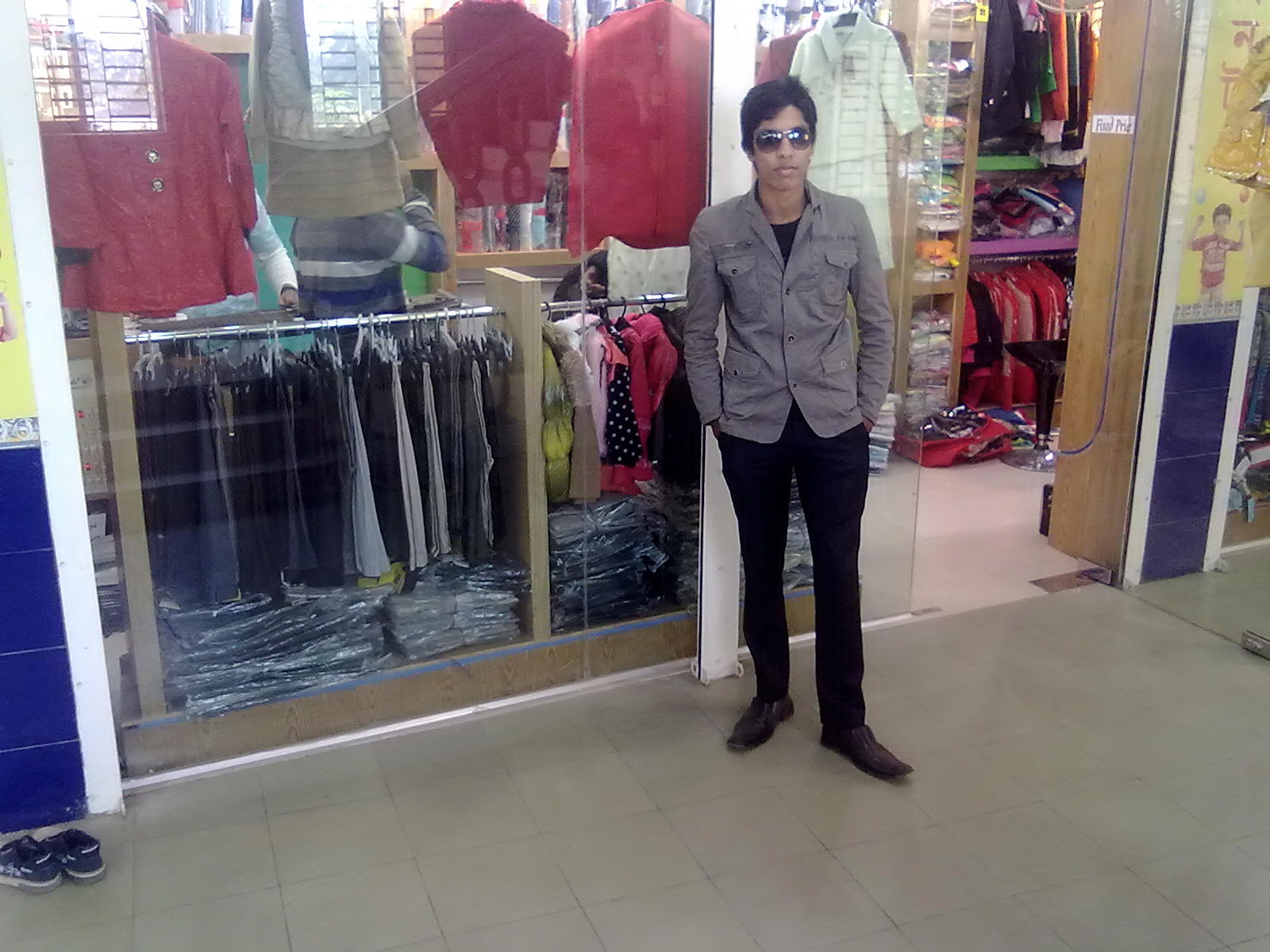 আত্ম-কর্মসংস্থানে উদ্ভুত করনের করনীয় ।
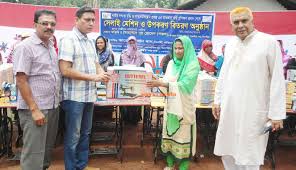 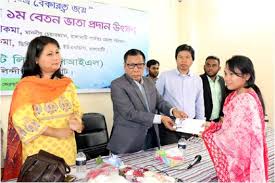 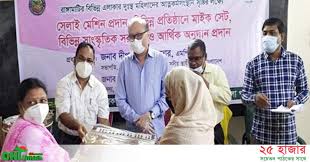 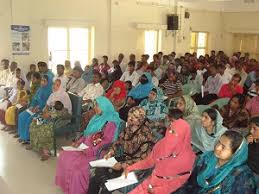 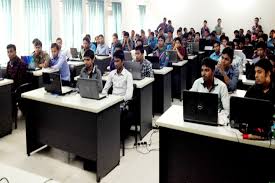 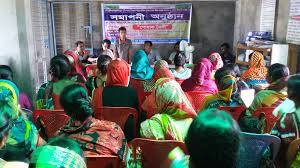 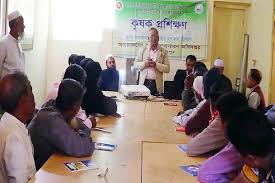 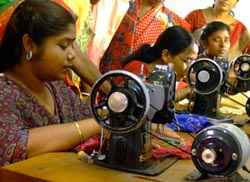 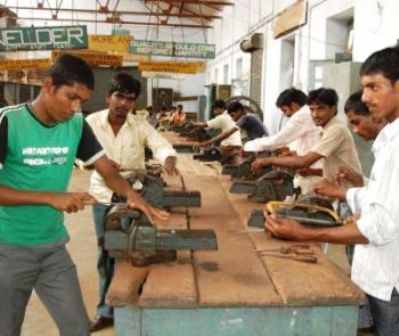 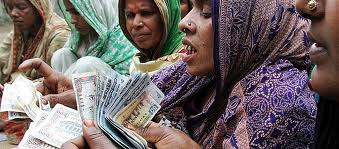 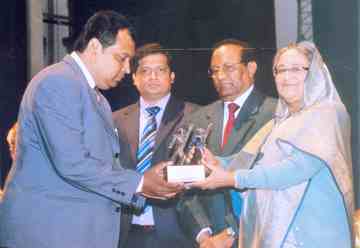 আত্ম-কর্মসংস্থান  এর  ক্ষেত্র সমূহ ।
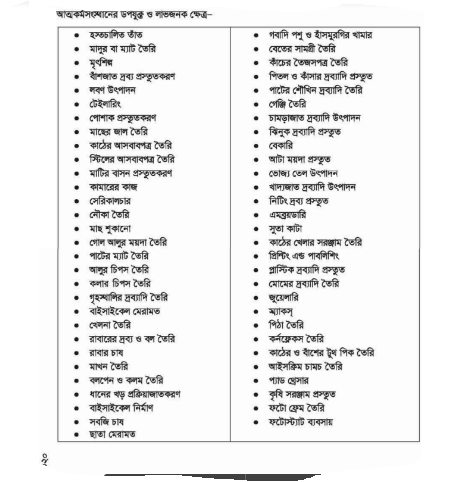 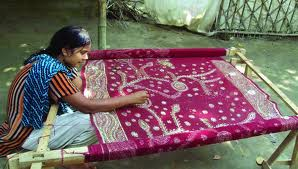 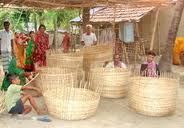 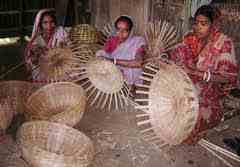 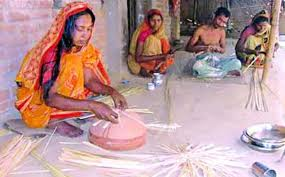 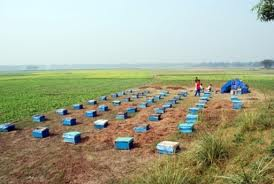 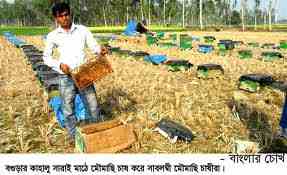 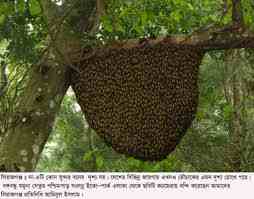 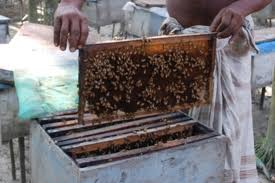 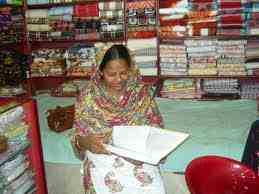 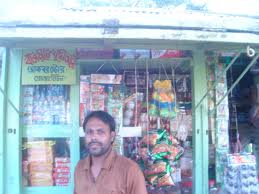 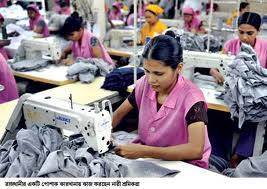 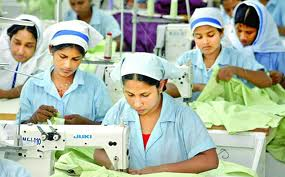 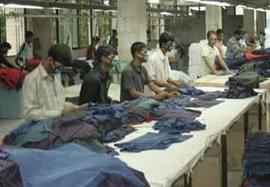 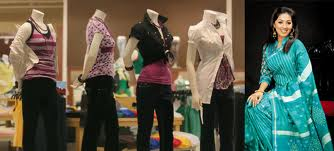 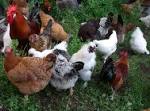 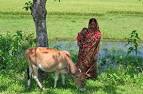 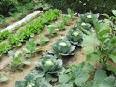 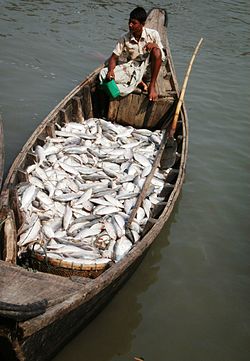 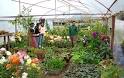 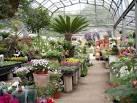 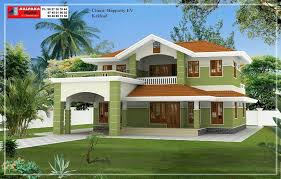 জনাব রায়হান যুব প্রশিক্ষণ কেন্দ্র হতে মৎস ও সবজি চাষের প্রশিক্ষণ নিয়ে একটি খামার প্রতিষ্ঠা করেন।বর্তমানে জনাব রায়হান তার খামার পরিচালনায় সফলতা অর্জনের পাশাপাশি অনেক বেকার যুবকের কর্মসংস্থানের ব্যবস্থা করেছেন।
ক. আত্ন্রকর্মসংস্থানের সবচেয়ে বড় মূলধন কী ?                                                                ১
খ. “ব্যাবসায় উদ্যোগের সাথে আত্নকর্মসংস্থানের সম্পর্ক খুবই নিবিড়” –ব্যাখ্যা কর।       ২
গ. জনাব রায়হানের খামার প্রতিষ্ঠা কোন কাজের অন্তর্ভুক্ত ? ব্যাখ্যা কর।                     ৩ 
ঘ. দেশের বেকারত্ব লাঘবে জনাব, রায়হানের খামারের অবদান বিশ্লেষণ কর।           ৪
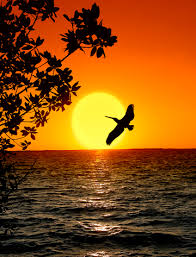 সবাইকে ধন্যবাদ
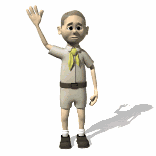 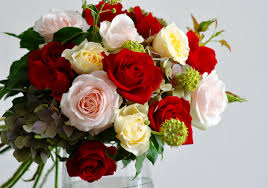 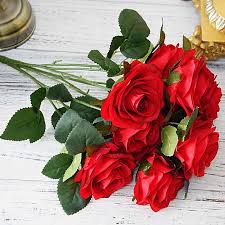